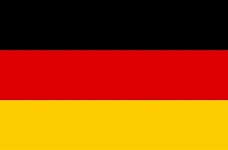 Germany
By: Jack O’ Shaughnessy
Facts
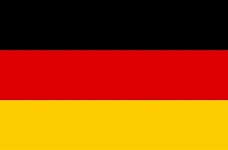 Germany has a population of 81 million people

Berlin is Germany’s Capital City

Germany is one of the most densely populated countries in the world

Germany entered the EU on January 1st 1958

Germany is the EU’s largest economy

One third of Germany is still covered in forests and woodlands

Germany shares borders with nine countries Denmark, Poland, the Czech 
    Republic, Austria, Switzerland ,France, Belgium ,Luxembourg and The 
    Netherlands
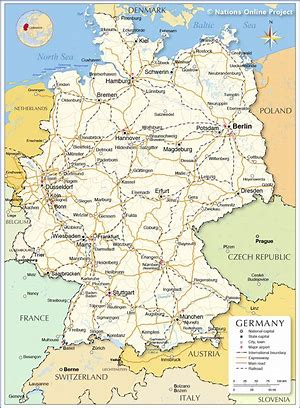 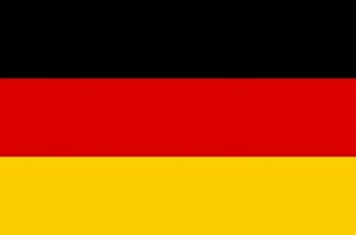 German History
World War 1 begins in 1914 with Germany part of the central powers with Austria 
     and the ottoman Empire

In 1939 World war two begins and Germany invades Poland 

In World War II in Europe ends when the German army surrender to the Allies 

In 1949 Germany split into East and West Germany 

In 1961 The Berlin wall is built

In 1989 the Berlin wall was torn down

In 1990 Germany is reunified into a single Country
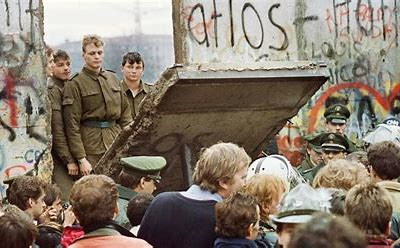 German Sporting History
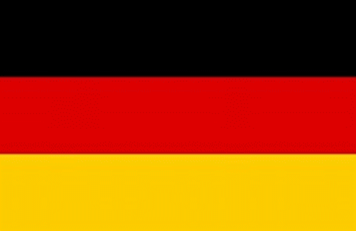 Germany has 1681 Olympic medals with 547 being gold

Germany has only lost one penalty shootout in a major football tournament
     it was in 1976 when west Germany lost 5~3 to Czechoslovakia

Germany has one the FIFA World Cup 4 times

Michael Schumacher until recently was the most successful F1 driver in the world 
    with seven world titles
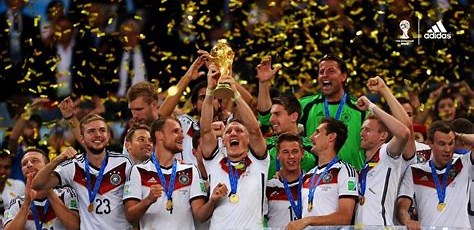 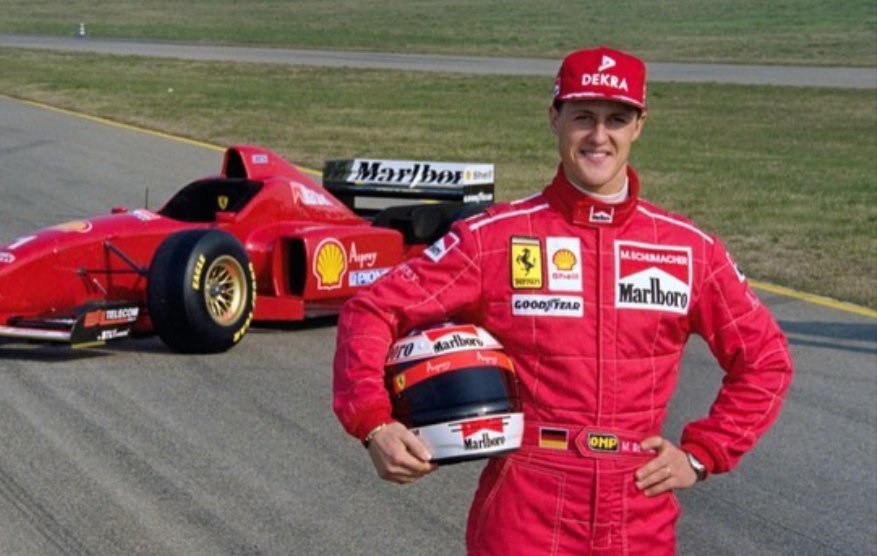 German Fun Facts
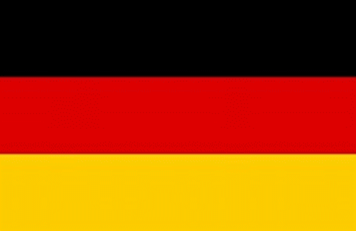 Smoking is banned in public places but drinking alcohol is still legal

The Christmas tree tradition is from Germany

Toilet paper in Germany has the softness and consistency of paper towels

In Germany there is no punishment if a prisoner attempts to break out of prison 
    because its basic human instinct to be free

University is free in Germany even to non Germans

Germany has more bridges than Venice

Germany is one of the largest car producers selling almost 6 million cars a year, 
    with the biggest Brands being BMW, Audi, Mercedes & Volkswagen
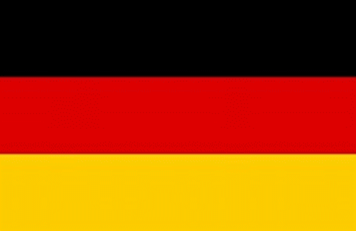 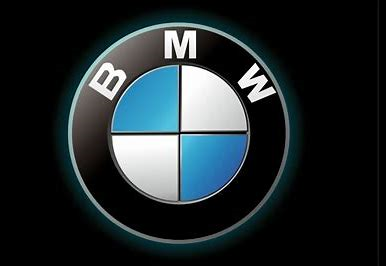 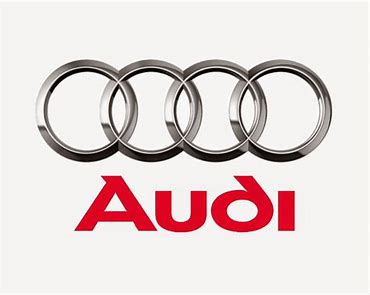 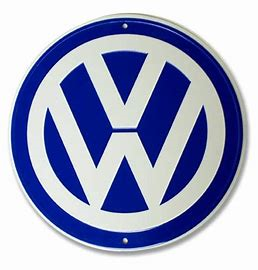 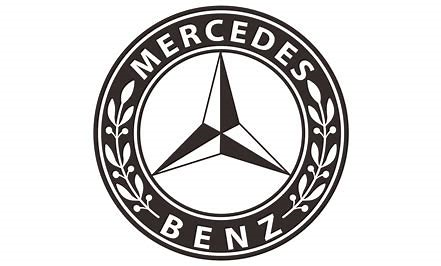